Resistance of Botrytis Gray Mold to Multiple Fungicides
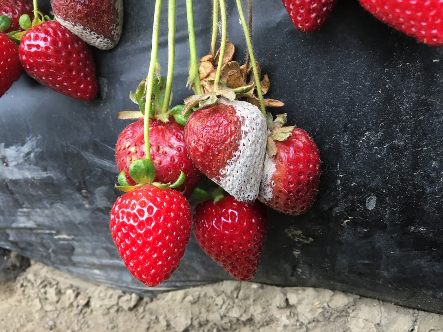 Scott Cosseboom
M.S. Student
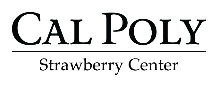 Introduction
My Research
Isolates collected from the major strawberry growing areas of California
Tested for resistance to active ingredients in:                  Topsin, Rovral, Elevate, Switch, Pristine,    Luna Sensation/Tranquility, Fontelis, Kenja
Did not test Captan or Thiram
[Speaker Notes: 1) Talk about what previous research shows]
Background
Eastern U.S.
High levels of resistance to important fungicides for Botrytis gray mold control in strawberries
Resistance increasing from year to year
Isolates resistant to multiple modes of action
California
Mercier (2010) and Pokorny (2016) - Fresno State
Adaskaveg and Gubler (2005) - UC
[Speaker Notes: How the botrytis pressure is different for the east vs west. E.g. rain, season length, we have powdery more but chemicals also selection pressure botrytis. Fresno showed there is resistance in California. Adaskaveg and Gubler showed resistance can change within a season.]
[Speaker Notes: I tested PH-d but am not sharing the results, should I include it here?]
[Speaker Notes: Explain FRAC
Explain FRAC 7s]
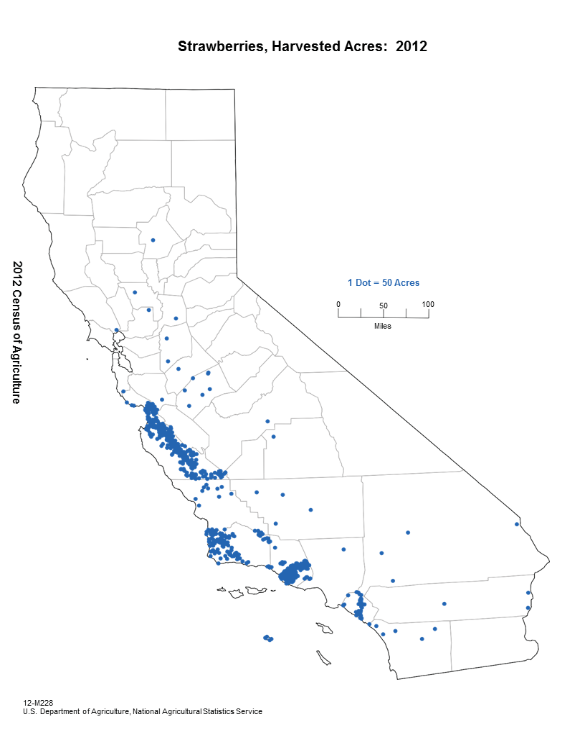 [Speaker Notes: WENT TO AT LEAST 10 ranches per region, 13 in Oxnard,     Maybe just do a map with the sampling sites, and not with pesticide use info]
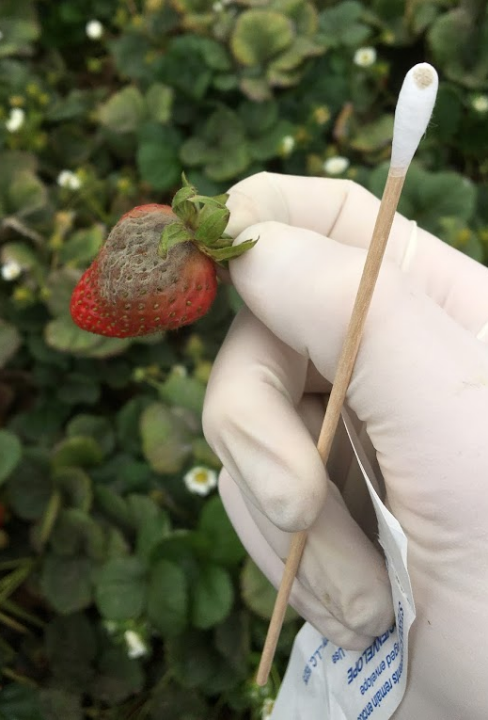 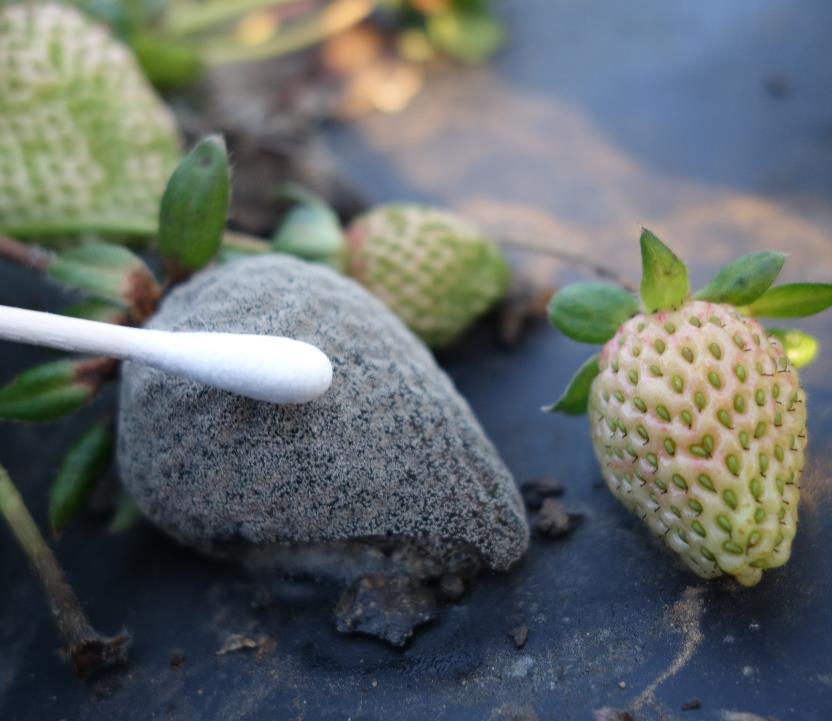 [Speaker Notes: Collected ten isolates per ranch]
Sample 1
Sample 6
Sample 2
Sample 3
Sample 4
Sample 5
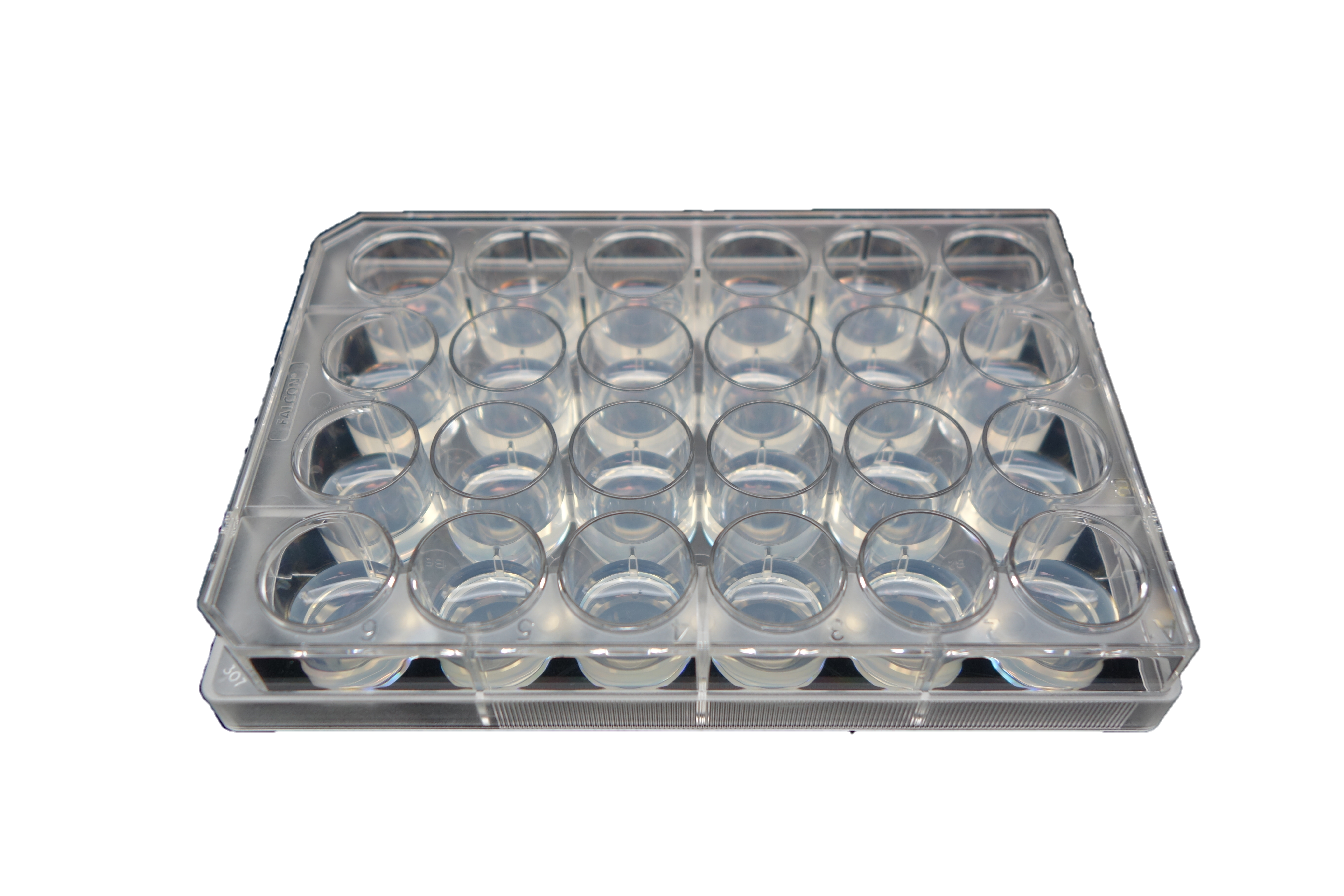 No fungicide
Active Ingredient 1
Active ingredient 2
Active ingredient 3
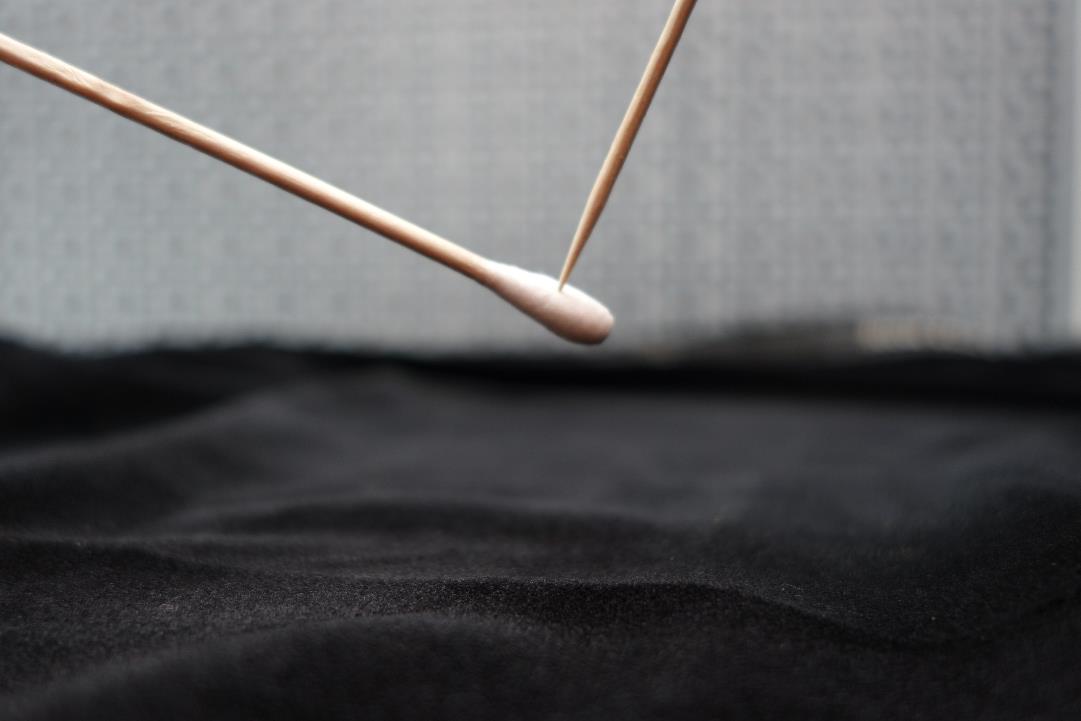 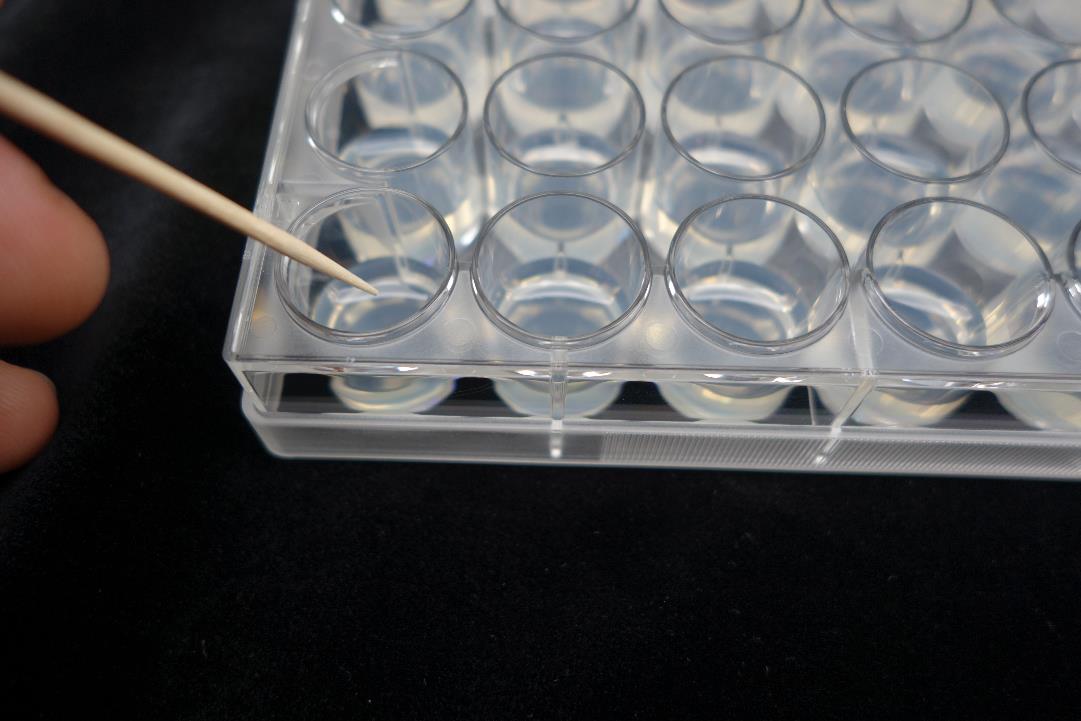 Penthiopyrad
Experimental
Experimental
Fenhexamid
No fungicide
Isofetamid
Fludioxonil
Cyprodinil
Fluopyram
Iprodione
T-methyl
Boscalid
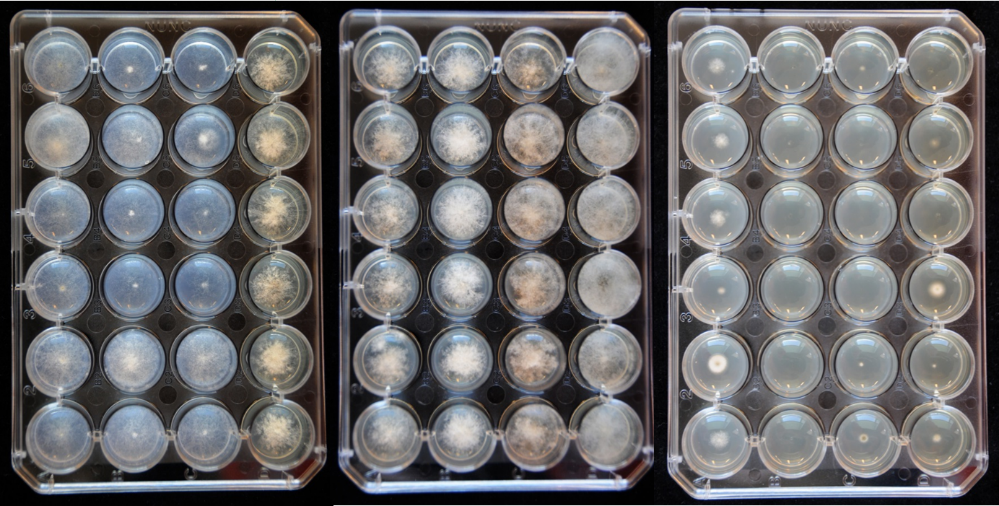 Isolate 1
Isolate 2
Isolate 3
Isolate 4
Isolate 5
Isolate 6
Oxnard
Data from 13 fields (250 isolates)
Boscalid
(Pristine)
Fluopyram
(Luna*)
Penthiopyrad
(Fontelis)
Fludioxonil
(Switch)
Fenhexamid
(Elevate)
Thiophanate-
methyl
(Topsin)
Isofetamid
(Kenja)
Iprodione
(Rovral)
Cyprodinil
(Switch)
Pyraclostrobin
(Pristine)
*Fluopyram is in the products Luna Sensation and Luna Tranquility. They contain other active ingredients besides fluopyram.
[Speaker Notes: N = ?,   Remove pyraclostrobin?]
Early Season
[Speaker Notes: Delete superscripts from graph]
How do resistant individuals “overwinter” or get introduced year to year?
Spreads between adjacent successive plantings

Weeds and neighboring crops

Fruit mummies, dead plant tissue

Transplants
[Speaker Notes: 1) Fall Plant to summer plant
2) Sclerotia and resting mycelium
3) Broad host range
4)]
Spray Program Matters
Use many FRAC codes

Spraying for powdery mildew can affect the Botrytis population
 
Save most effective fungicides for peak fruit production or rain event
 
Use multi-site active fungicides alone or tank mixed
[Speaker Notes: 1) Pay attention to FRAC code not trade name
3) Even if not visibly present – exerts a selection pressure
4) 
5) Captan and Thiram
5)]
Acknowledgements
Funding
CDFA Specialty Crop Block Grant Program
California Strawberry Commission
Special Thanks
Cooperating growers
Mark Edsall